Leveraging Semantic Technologies to BringActive Pharmacovigilance at the Point of Care
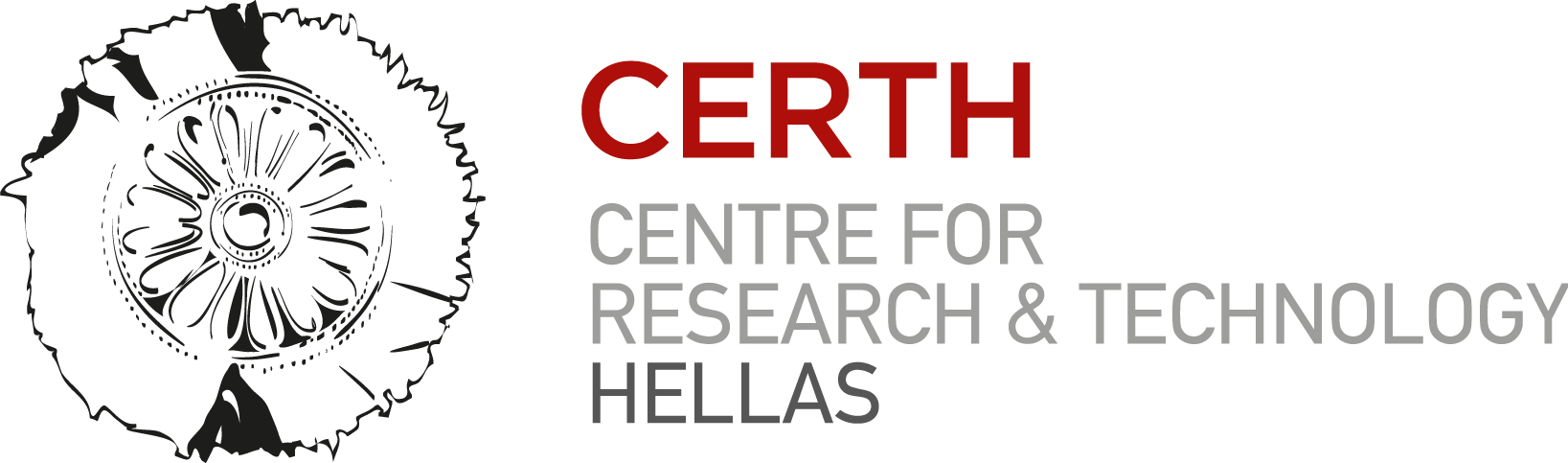 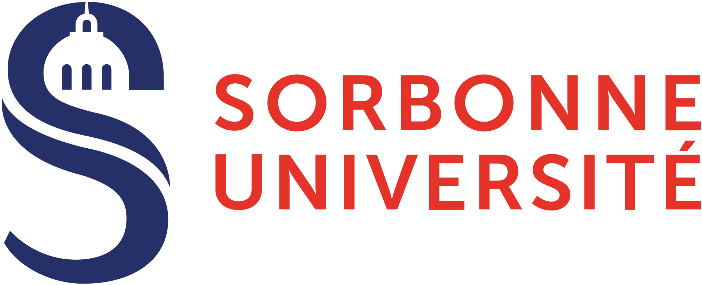 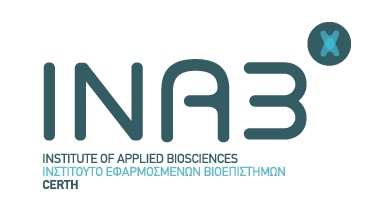 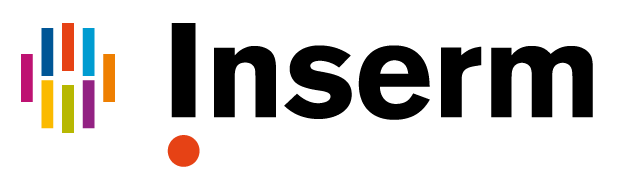 Pantelis Natsiavas, Marie-Christine Jaulent and Vassilis Koutkias
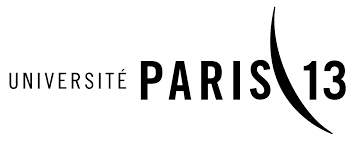 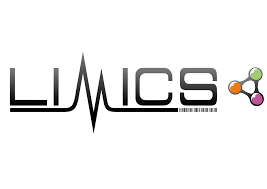 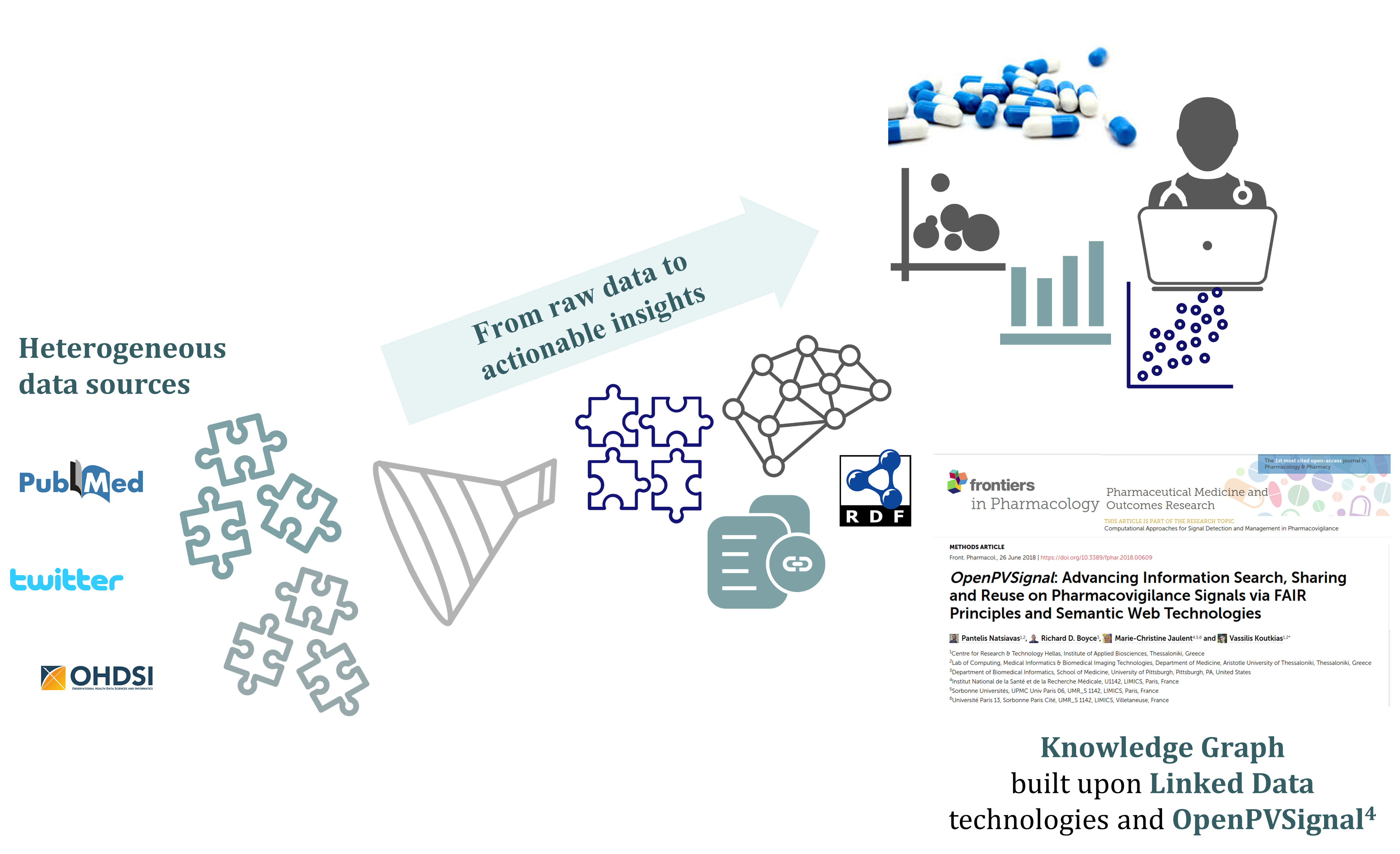